ЕТИКА ТА ЕСТЕТИКА БІЗНЕСУ
Дисципліна за вибором
Спеціальність 073 «Менеджмент»
Освітня програма «Менеджмент»
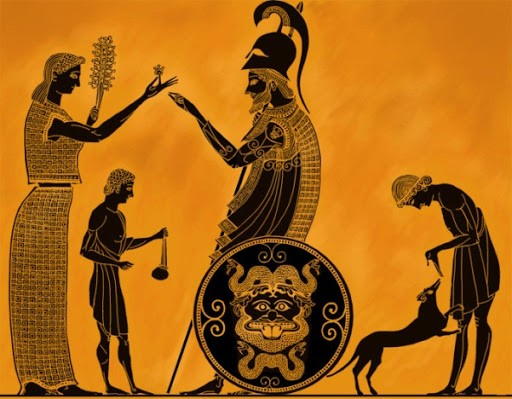 Слово «етика» походить від давньогрецького слова «етос» (ethos), яке означає «місце проживання», «спільне житло». 
Згодом слово етос почало розумітися як «звичай», «характер, «порядок», «вдача».
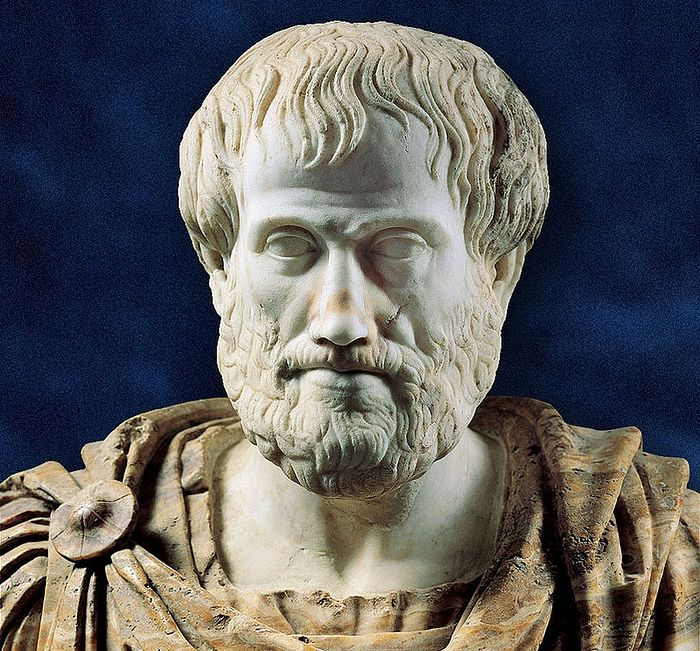 За Аристотелем, 
етика – це наука, яка вивчає моральні чесноти та досліджує, яка людська вдача є найдосконалішою.
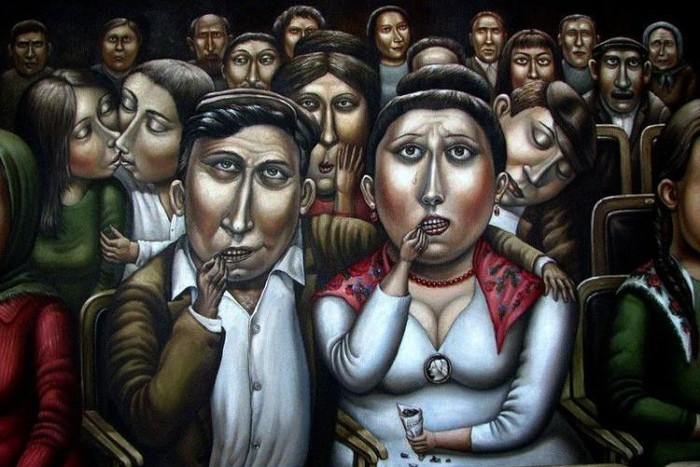 Етика - це філософська наука, що вивчає мораль. 
Мораль – норми і правила поведінки. 
Моральність – практичне втілення моралі.
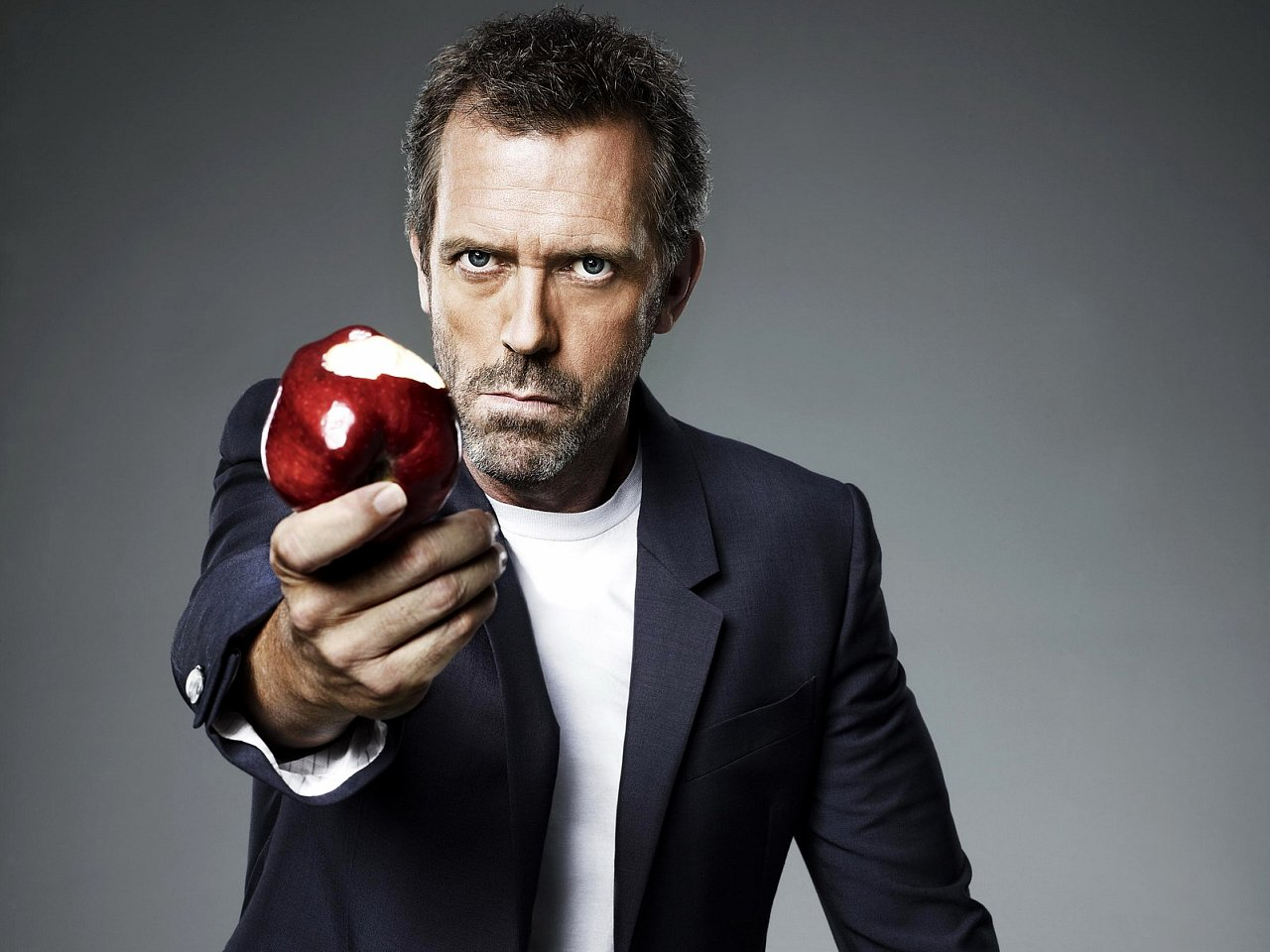 Метою вивчення навчальної дисципліни «Етика та естетика бізнесу » є систематизація теоретичних знань, практичних умінь і навичок щодо використання етичних та естетичних основ запровадження етики та естетики у бізнес.
Завдання:
 - формувати вміння аналізувати здобутки етики та естетики під час здійснення підприємницької діяльності, вміти практично застосовувати як іноземний, так і національний досвід дотримання естетичних та етичних норм  під час здійснення підприємницької діяльності для розбудови сучасного підприємництва, який сумлінно виконує функції економічного та соціального захисту економіки держави.
- усвідомити роль та значущість етики та естетики бізнесу в процесі формування нового підходу до формування законодавства держави у відповідності з сучасними вимогами розвитку міжнародних та національних вимог щодо законодавства.
В основу курсу покладені принципи навчання:
	комплексності – урахування всіх історичних етапів у їх комплексі; динамічної структурності і системності виявлення системи взаємопов’язаних, ієрархічних відносин у етиці та естетиці бізнесу, змін, що відбулися в процесі історичного розвитку становища та впливу  сучасних вимог етики та естетики до здійснення підприємницької діяльності щодо формування сучасної картини сучасного бізнесу з точки зору правничої діяльності;
	інтегративності – зв’язок з іншими дисциплінами, передбаченими навчальними планами і програми з підготовки фахівців освітньо-кваліфікаційного рівня «бакалавр».
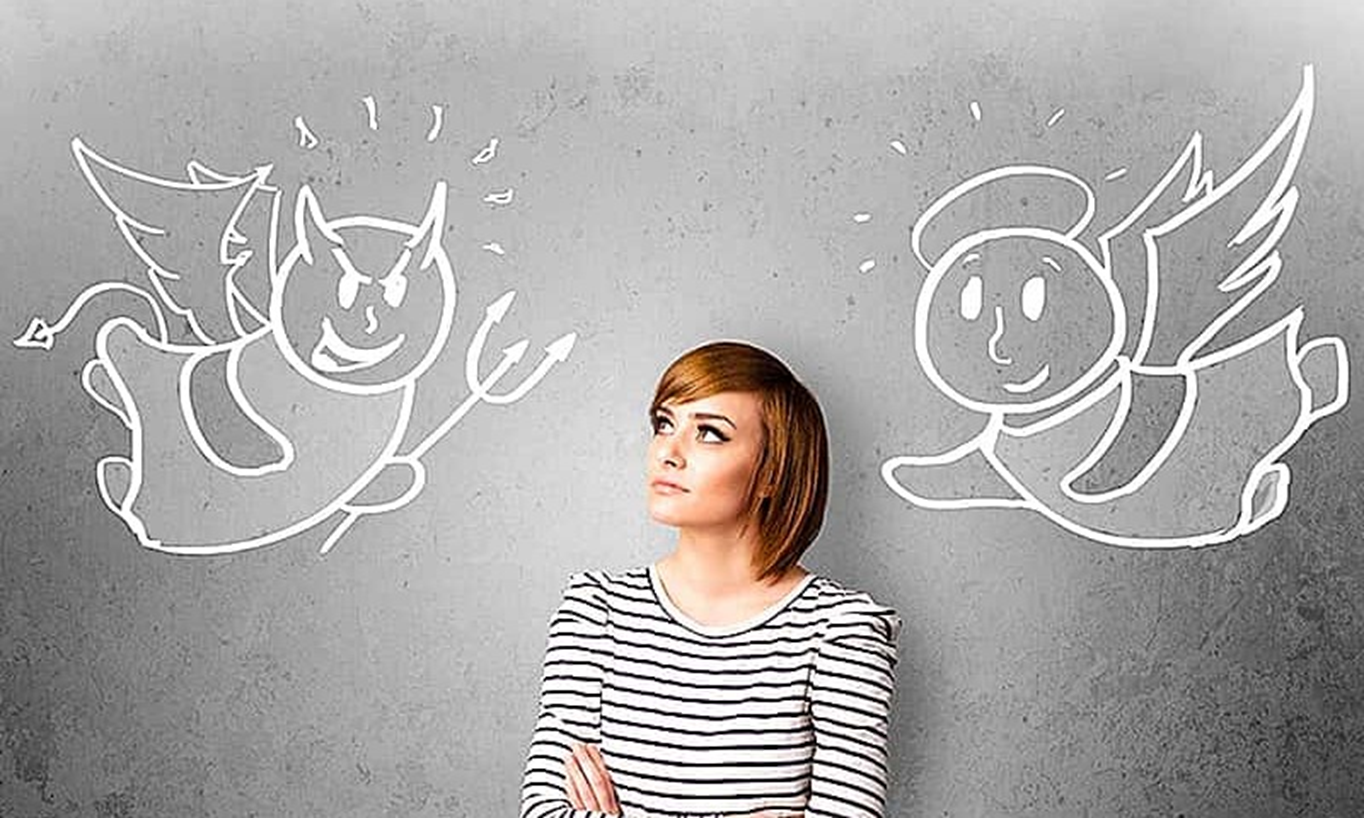 Задачі, що стоять перед етикою:
1. Описувати мораль, її історію, норми, принципи, ідеали.
2. Пояснювати мораль, аналізувати сутність моралі в “тому, що повинно бути” і “тому що існує” варіантах.
3. Сприяти самовдосконаленню людини та виробленню її власної стратегії “вірного життя”.
Місце навчальної дисципліни в освітній програмі визначено такими компетентностями освітньої програми:

Соціально-гуманітарна ерудованість: 
Здатність діяти на основі етичних міркувань (мотивів).
Формулювати власні обґрунтовані судження на основі аналізу відомої проблеми.
Давати короткий висновок щодо окремих фактичних обставин (даних) з достатньою обґрунтованістю.
Проводити збір і інтегрований аналіз матеріалів з різних джерел.

Дослідницькі навички:
Складати та узгоджувати план власного дослідження і самостійно збирати матеріал за визначеними джерелами.

Комунікація:
Володіти базовими навичками комунікації.
професійна самоорганізація та використання інформаційних технологій: працювати в групі, формуючи власний внесок у виконання завдання групи.
Теми, які передбачено РПНД «Етика та естетика: